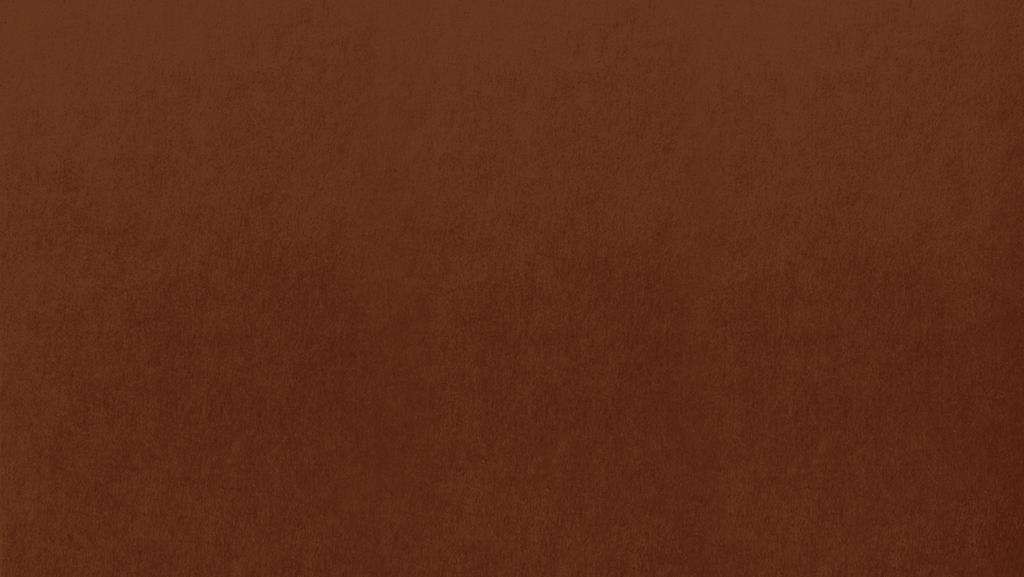 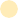 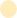 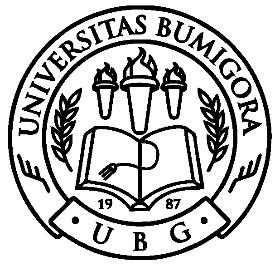 SOP BIDANG KEMAHASISWAAN
UNIVERSITAS BUMIGORA
2024

BAIQ CANDRA HERAWATI, S.T., M.M
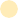 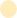 1
DAFTAR ISI
2
3
3-4TH
2-3TH
1-2TH
0-1TH
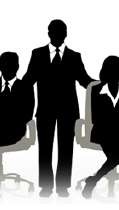 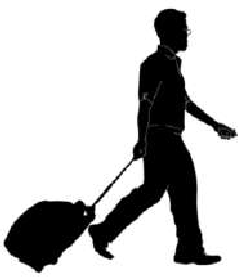 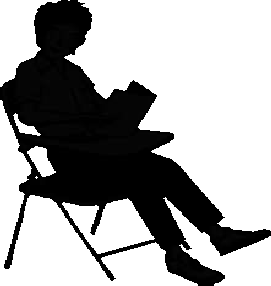 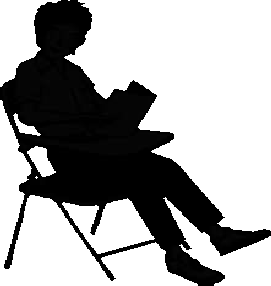 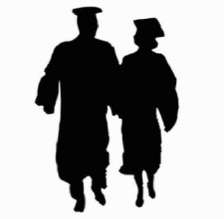 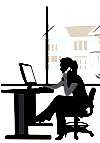 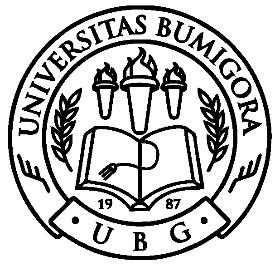 MAHASISWA
KULIAH
KULIAH
MAGANG
LULUS
KERJA
SOP
PEMBINAAN KEMAHASISWAAN
0-6BLN
ADMIN KEUANGAN
SINERGI
ADMIN
AKADEMIK
PRODI – FAKULTAS – UNIVERITAS LEMBAGA-LEMBAGA DI INTERNAL
ADMIN KEMAHASISWAAN
PENGUATAN KARIR &
WIRAUSAHA (PKMA)
PENGUATAN KEPRIBADIAN & KEPEMIMPINAN
PESMABA & STUDENT DAY
PENCAPAIAN
PRESTASI
& (PENGEMBANGAN
KARIR & WIRAUSAHA)
TREASURE ALUMNI
PROSPEK PRESTASI
PELETAKAN DASAR KEPRIBADIN & KEPMIMPINAN
PENGUATAN KARIR & WIRAUSAHA
KARIR DAY (JOB FAIR – ENTREPREUNER - SUMMIT)
Identifikasi Potensi
Pembinaan Pemanduan karir & Prestasi Nasional - Internasional
4
Identifikasi & pendampingan - Konseling
PEGAWAI
JOB FAIR
PEKERJA
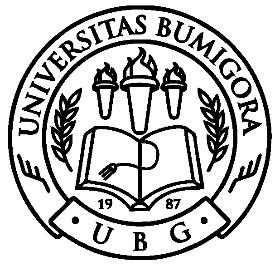 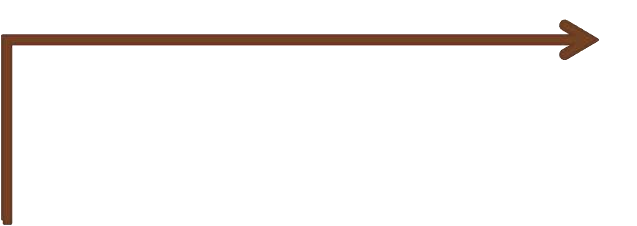 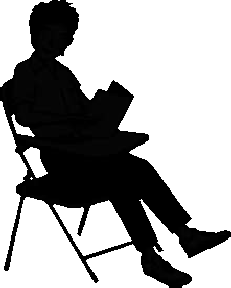 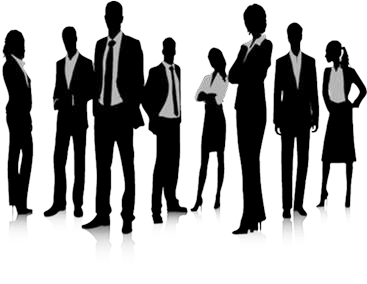 SOP PEMBINAAN KARIR DAN WIRAUSAHA
MAGANG
Internship
PKMA
PENGUATAN
PEMETAAN
POTENSI
POTENSI
ENTREPREUNER SUMMIT
WIRAUSAHA
BUSSINES PLAN
ENTREPREUNER DAY
ENTREPREUN ER SUMMIT
PRODI- FAKULTAS –UNIVERITAS-STAKEHOLDER
5
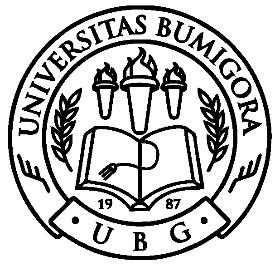 SOP PENGAJUAN ORGANISASI MAHASISWA
JURUSAN/PROGRAM STUDI
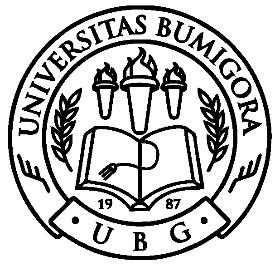 SOP PENGAJUAN ORGANISASI
MAHASISWA FAKULTAS
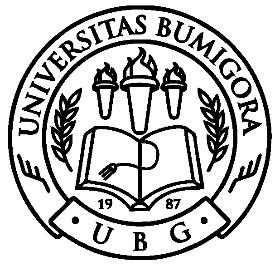 SOP PENGAJUAN ORGANISASI
MAHASISWA UNIVERSITAS
(UNIT KEGIATAN MAHASISWA)
PERMOHONAN BANTUAN DANA KEGIATAN KEMAHASISWAAN UNIVERSITAS

Pelaksana
No.	Kegiatan	Ormawa	Staf	Wakil Rektor III/	Biro
Kemahasiswaan	Kabiro Mawa	Keuangan
1	Menyerahkan Proposal dan Permohonan Bantuan Dana kegiatan Kemahasiswaan
2	Menerima berkas proposal dan menyiapkan disposisi
3   Menyerahkan Proposal dan Permohonan Bantuan Dana kegiatan Kemahasiswaan beserta form disposisi
4	Menelaah dan Membuat Rekomendasi. Jika ya membuat arahan proposal kegiatan didanai ke kepala bagian administrasi kemahasiswaan, jika ditolak proposal akan dikembalikan ke mahasiswa
5	Organisasi kemahasiswaan pengaju bantuan dana memperbaiki Proposal
6	Staf melakukan pencatatan disposisi besaran bantuan dana yang diberikan kepada organisasi kemahasiswaan
7	Membaca Menalaah & arahan teknis untuk Memproses Pencairan Dana Kegiatan kepada Kasubbag Administrasi Kemahasiswaan
8	Menyampaikan proposal dan disposisi diberikan kepada pemohon dana bantuan
9	Pencairan dana bantuan kegiatan kemahasiswaan
10	Mahasiswa melaksanakan agenda kegiatan sesuai dengan proposal
11	Membuat Laporan Pertanggungjawaban Kegiatan Serta Preastasi Ke Bagian Kemahasiswaan
12	Menyerahkan laporan Pertanggungjawaban Kegiatan
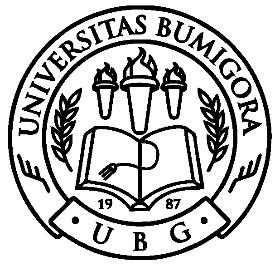 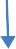 ya
tidak
SOP
PENGAJUAN
BANTUAN DANA KEGIATAN KEMAHASISWAAN UNIVERSITAS
9
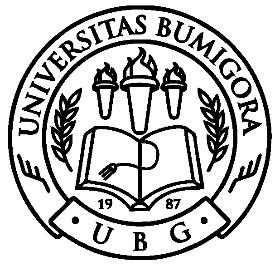 SOP
BANTUAN DANA KEGIATAN DELEGASI MAHASISWA INTERNASIONAL
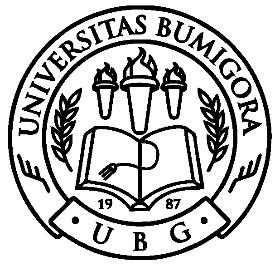 SOP
PEMBERIAN SANKSI
DISIPLIN MAHASISWA
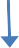 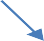 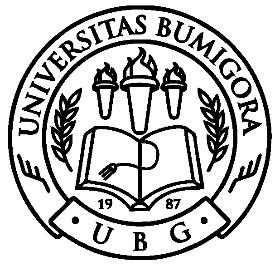 SOP
IZIN PENYELENGGARAAN
KEGIATAN MAHASISWA
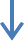 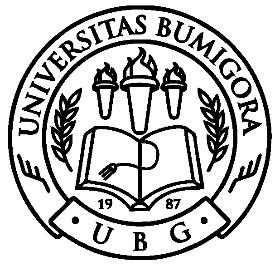 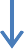 SOP PENGAJUAN BEASISWA
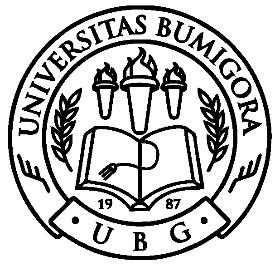 SOP LAYANAN KESEHATAN
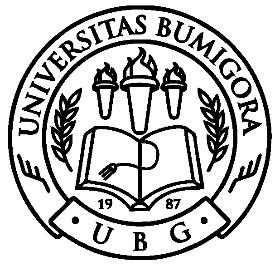 SOP LAYANAN BIMBINGAN KONSELING
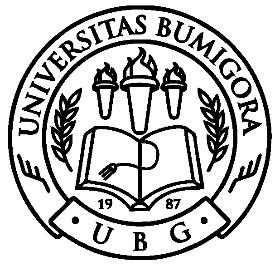 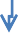 SOP PEMILIHAN MAHASISWA BERPRESTASI
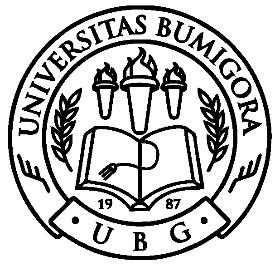 SOP
BEASISWA PENGHARGAAN PRESTASI BAKAT MINAT DAN KEGEMARAN
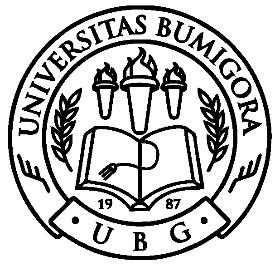 SOP PENGHARGAAN PENULISAN ARTIKEL DI MEDIA
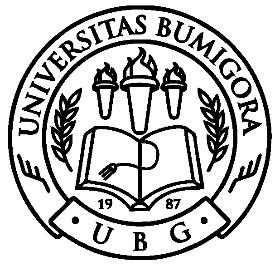 SOP PELACAKAN ALUMNI/TRACER STUDY
UAS SEMESTER	IV
& VI
UTS SEMESTER IV
& VI
SEMESTER IV & VI
SEMESTER V & VII
SEMESTER I
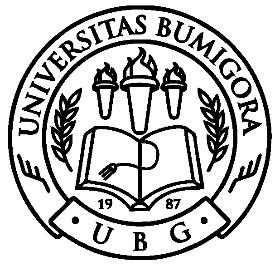 ACC JUDUL (SATGAS PKM PRODI)
KONSULTASI PROPOSAL SAMPAI ACC
SELEKSI UNIVERSITAS
(REVIEW INTERNAL)
PRODI MENENTUKAN MK BER PKM
PKM
SOP PEMBINAAN PROGRAM KREATIFITAS MAHASISWA 5 BIDANG, KT DAN GFK
KOORDINASI DENGAN DPPM (OUTCOME PKM)
STUDENT DAY
CEK FORMAT I (FORM CHECKING) SATGAS PKM FAKULTAS/LSO TERKAIT
PLOTING PEMBIMBING PKM
CEK DORMAT II (UKM FORUM DISKUSI ILMIAH)
PEMBIMBINGAN
SKEMA PKM KOLABORATIF DI KKN
SOSIALISASI SATGAS FAKULTAS
UPLOAD PROPOSAL INTENRAL (STUDENT RIRES)
UPLOAD PROPOSAL SIMBELMAWA (OLEH MAHASISWA)
MONITORING PEMBIMBINGAN (SATGAS FAKULTAS)
MAHASISWA MENULIS DAN PEMBIMBINGAN
20